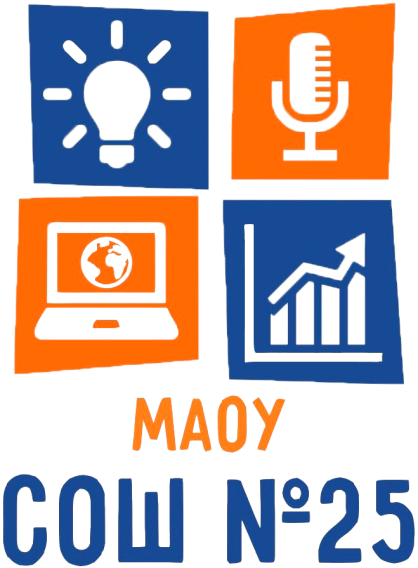 Работа 
на конкурс 
«Лучшие практики наставничества» 
 в номинации 
«Командный дух»
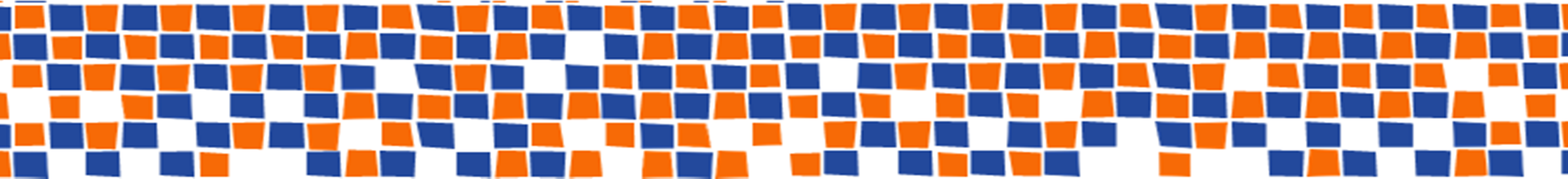 Наставник - Самсонова Светлана Геннадьевна, учитель физической культуры.
  Молодой специалист- Калинин Сергей Олегович, учитель физической культуры.
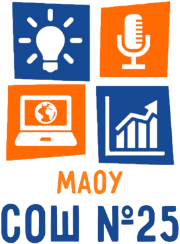 Праздник «Легкая атлетика-королева спорта»
10 сентября 2020 г.
Цели и задачи:
      
 Способствовать формированию потребности в здоровом образе жизни
 Налаживание дружеских отношений между родителями, учащимися и школой.
 Выявление лучших легкоатлетов для формирования школьной команды.
 Работа с молодыми педагогами по организации и проведению общешкольных спортивных мероприятий.
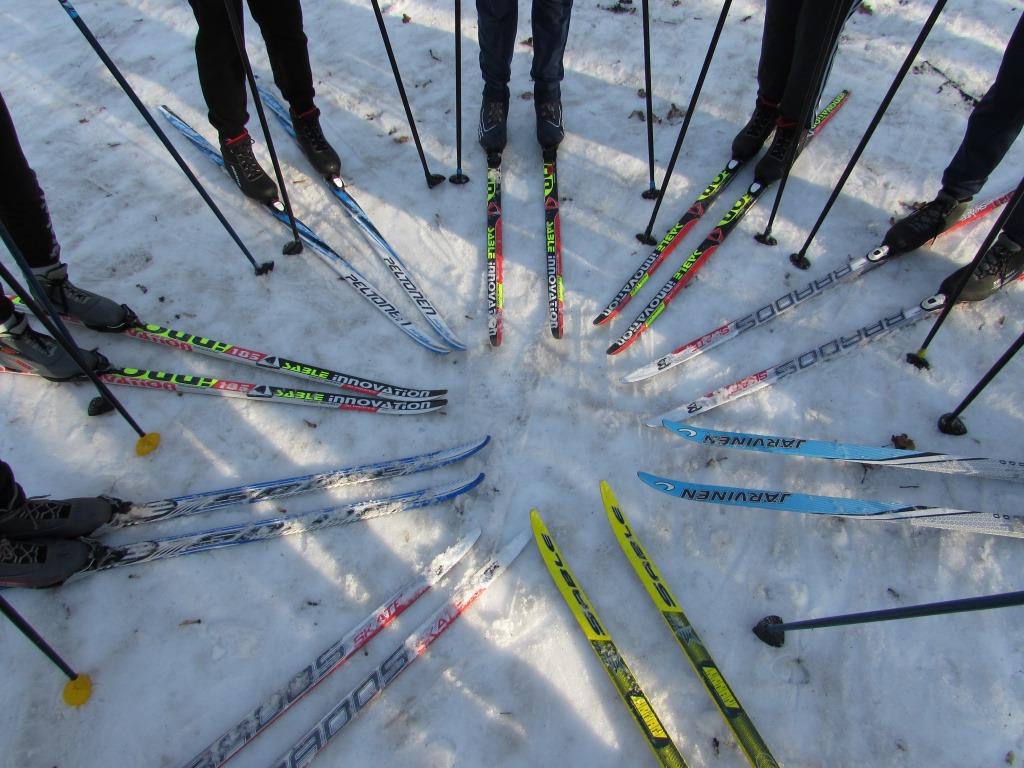 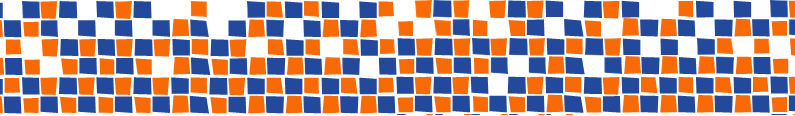 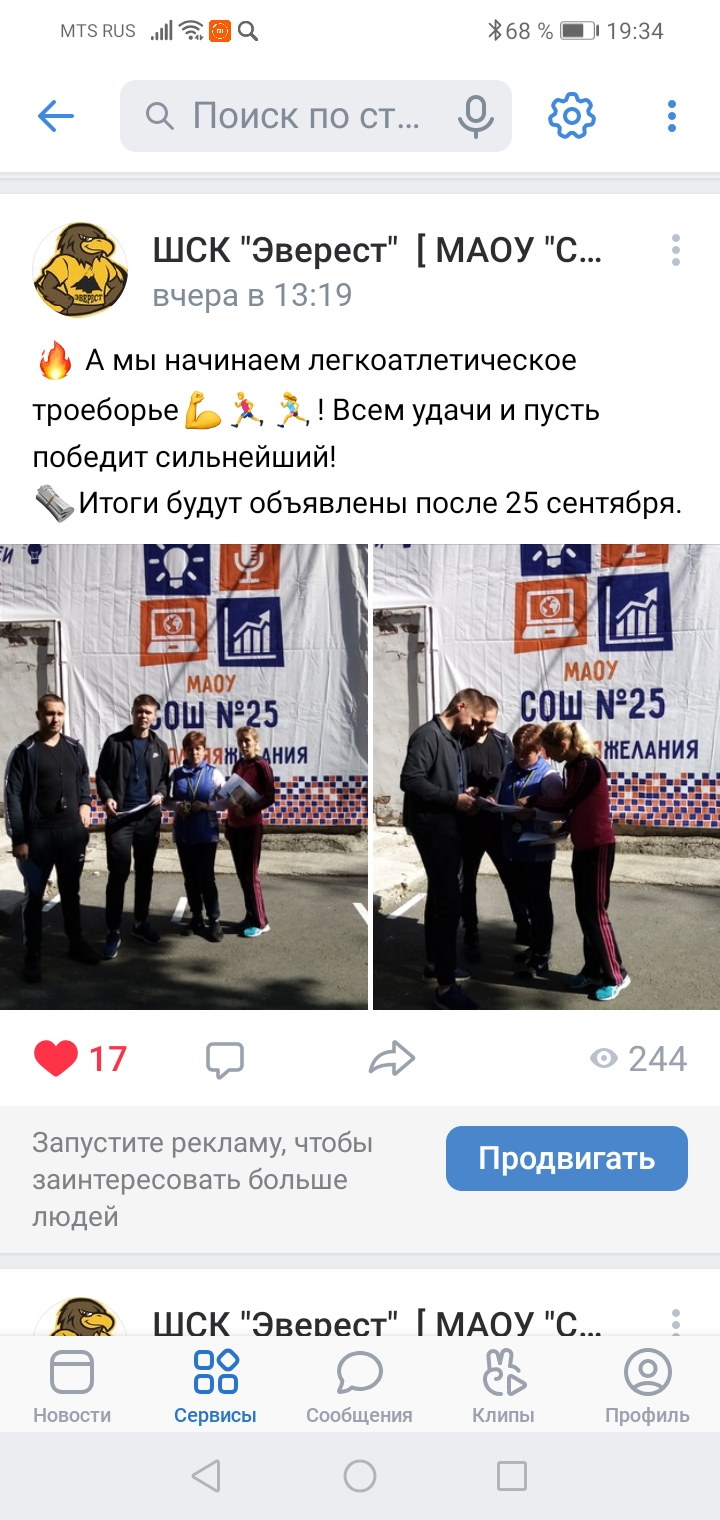 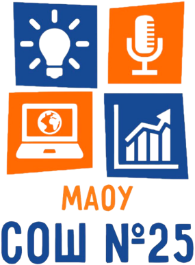 В течении августа 2020г. Я, как молодой специалист,только что пришедший работать в школу, вместе со своим  наставником, разрабатывали положение, разместили пост-объявление в школьной спортивной группе в соцсети Вконтакте, принимали заявки, разрабатывали оценочную таблицу, протоколы, инвентарь, и, наконец-то, 10 сентября состоялся праздник на школьном стадионе «Легкая атлетика-королева спорта».
С большим удовольствием дети участвовали в соревнованиях, а родители «болели» за них. Очень много было болельщиков, позитивных эмоций, доброжелательных отзывов.
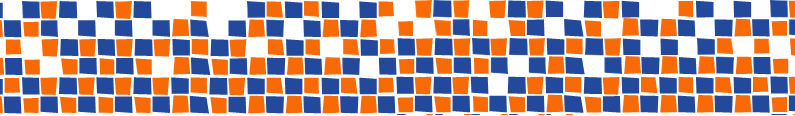 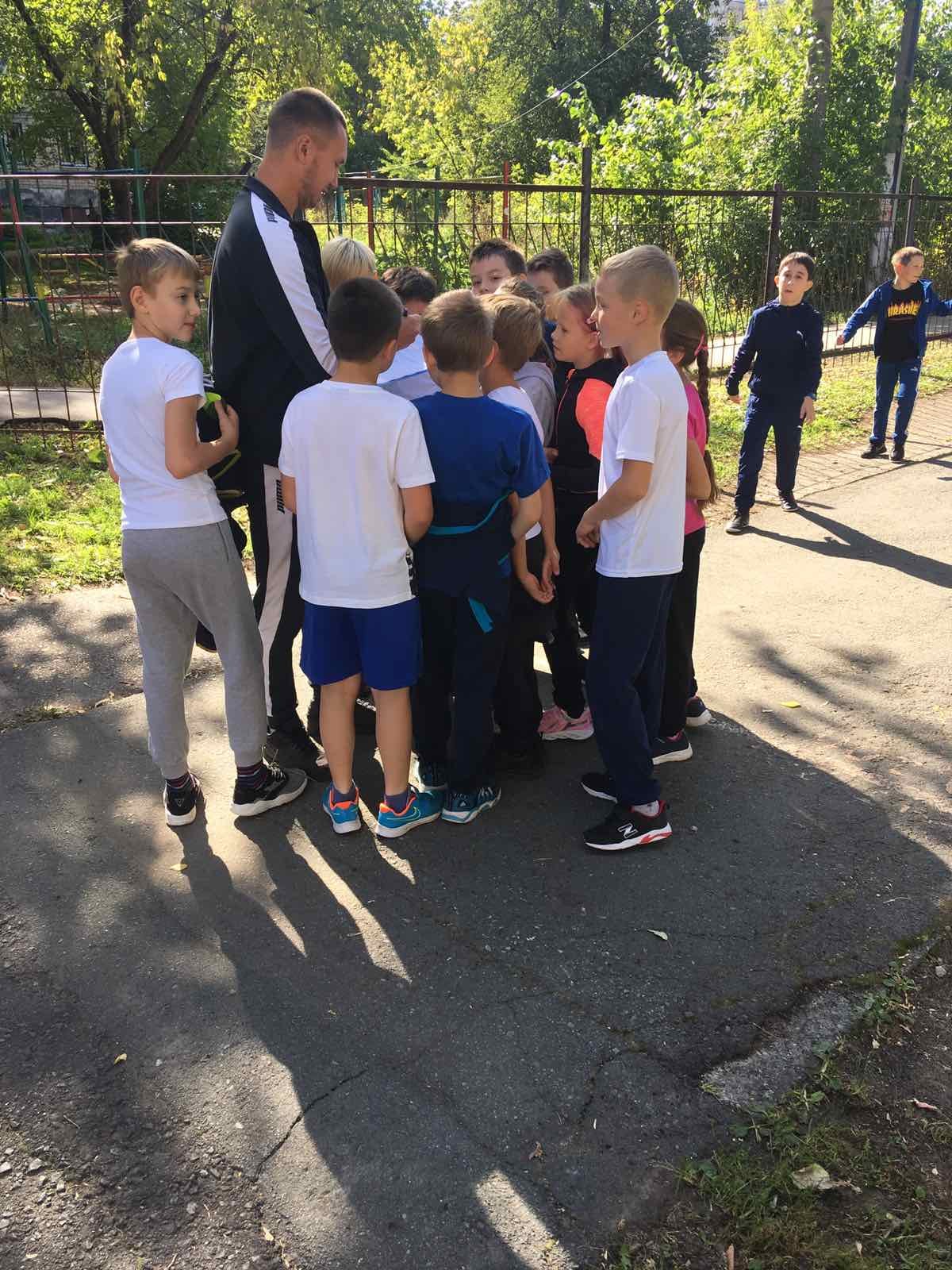 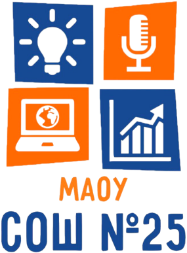 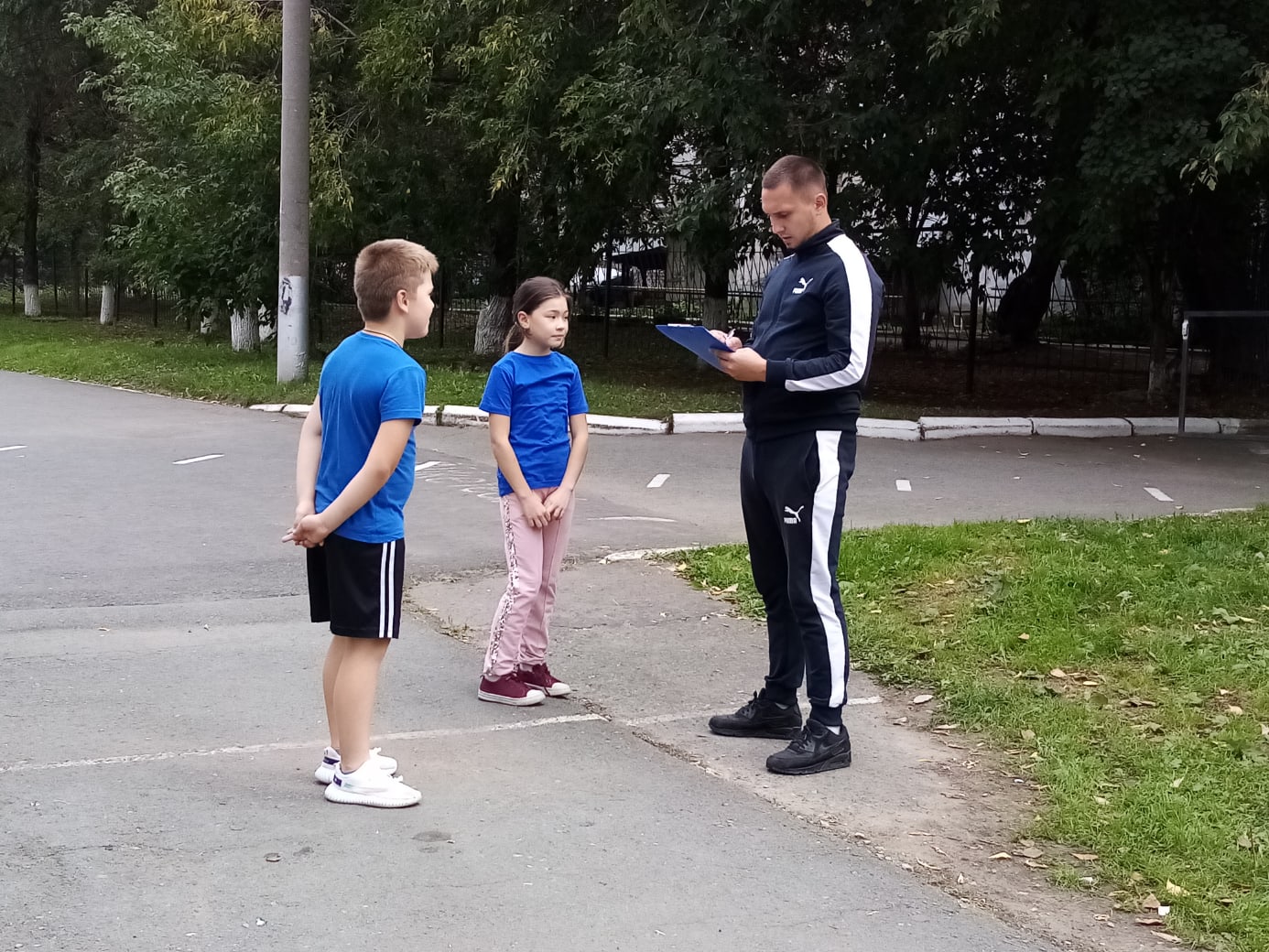 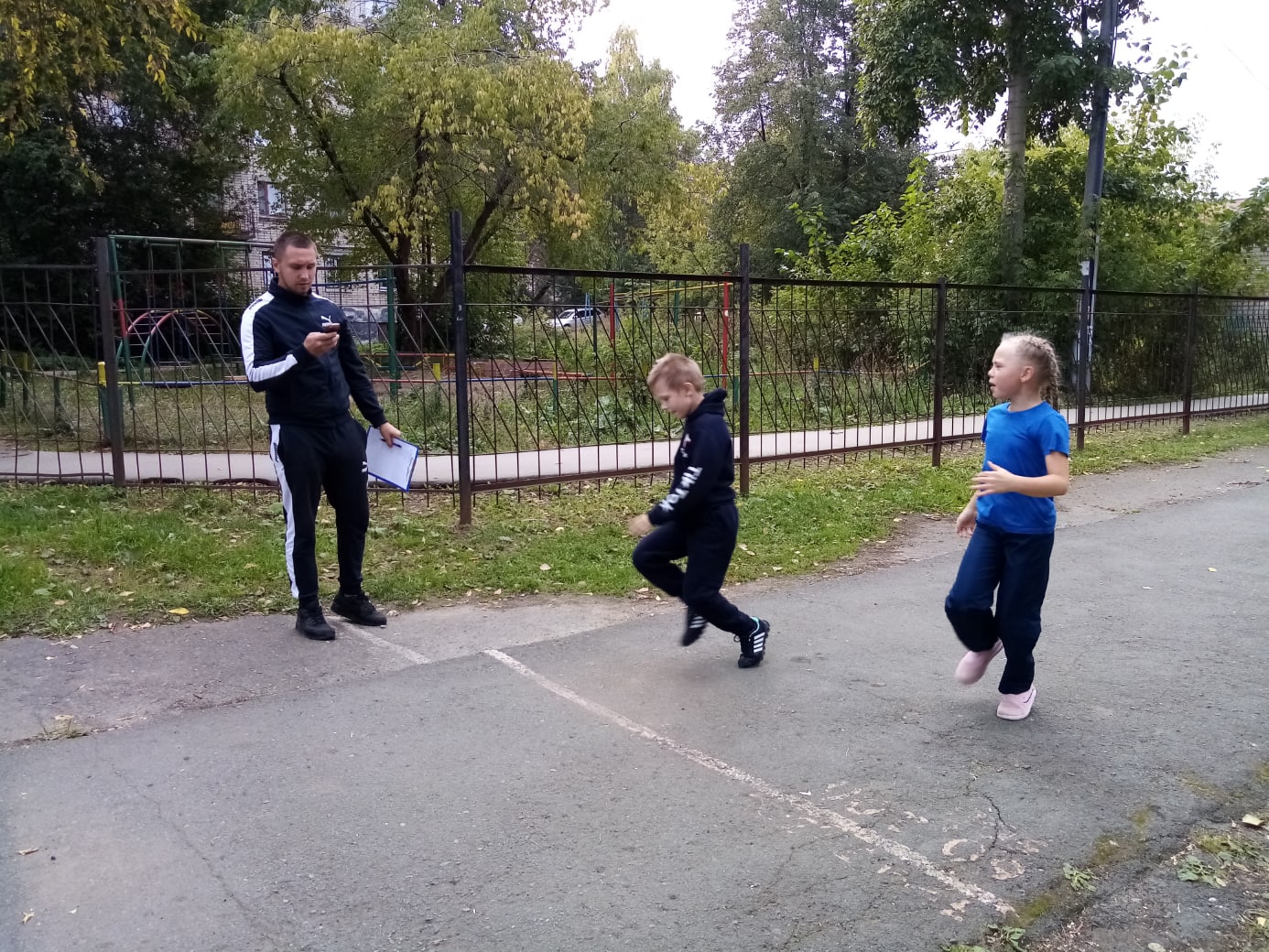 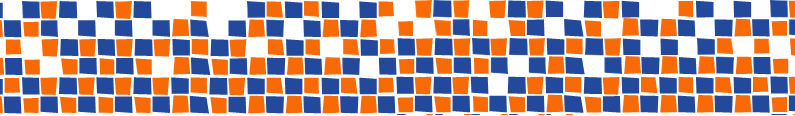 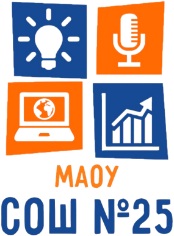 Итогом данного мероприятия стало: 

Награждение команд-победителей
Чаепитие в классах детей и родителей
Хорошее настроение и позитив от общения друг с другом
Итогом совместной работы наставника и молодого специалиста стало:

 Разработанное положение общешкольного спортивного мероприятия
Разработан сценарий праздника
Научились работать с протоколами соревнований
Научились вести группу в социальной сети 
«Работа над ошибками» при организации и проведении мероприятия.
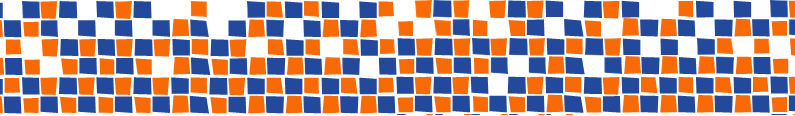